How Organisms Get energy
Energy
Cells need energy to perform all of the functions they need to stay alive. 
Cells get energy from food or sunlight.
All energy ultimately comes from the sun.
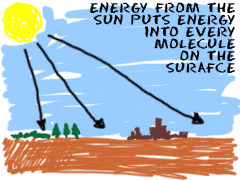 Types of organisms
Autotrophs are organisms that can make their own food. Example – Plants
Heterotrophs are organisms that need to eat food to obtain energy. Example- Animals
Metabolism
All of the chemical reactions done in the cell are referred to as the cell’s metabolism.
Chemical reactions either build bigger molecules using energy or break molecules into smaller pieces and release energy.
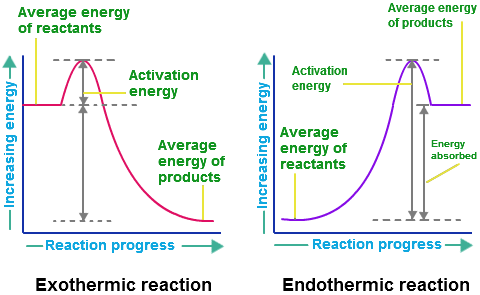 Photosynthesis
Photosynthesis is a chemical reaction that takes molecules and energy from the sun to make glucose (sugar) that the cell uses for food.
The glucose from photosynthesis goes to the mitochondria where it is broken down into smaller pieces and energy is released for the cell to use.
Photosynthesis is only done by plants.
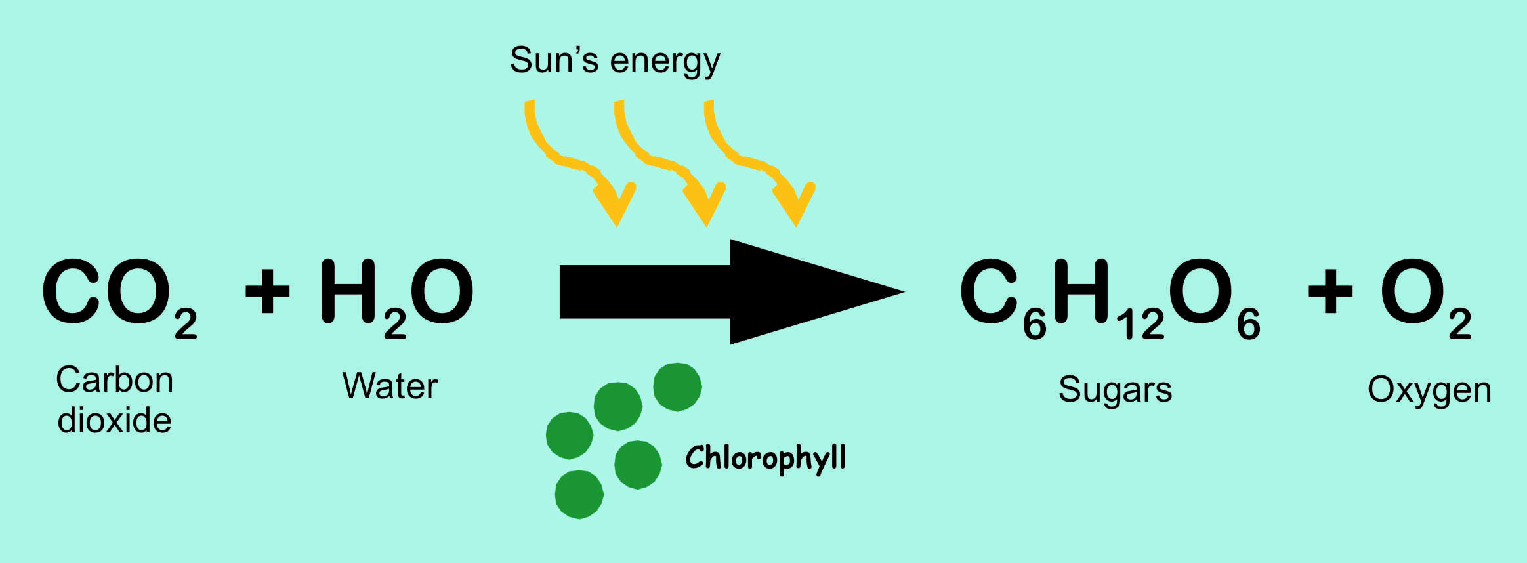 Cellular Respiration
Cellular respiration is a chemical reaction where large molecules are broken down into smaller ones and energy is released for the cell to use.
Cellular respiration is done by both autotrophs and heterotrophs.
Takes place in 
    mitochondria.
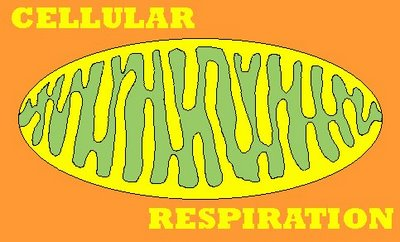 ATP
ATP stands for adenosine triphosphate 
It is the molecule cells use for energy.
ATP contains 3 phosphates and it releases energy when the bond between the second and third phosphate is broken off.
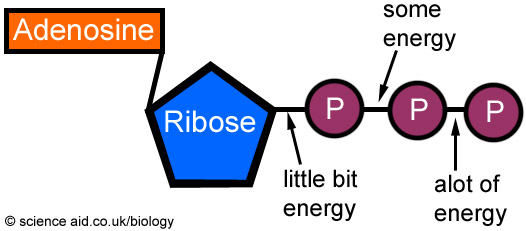 ADP
This break creates a molecule called ADP (adenosine diphosphate.)
The cell can use energy to add a phosphate to ADP to make it back into ATP. (Like recycling)
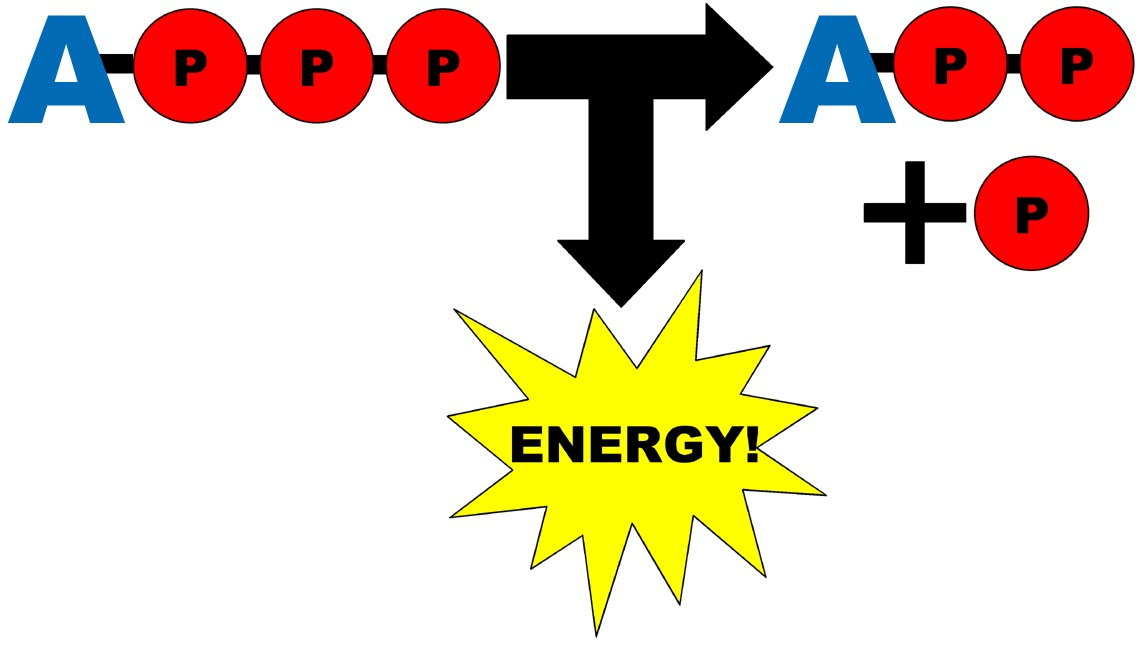 Photosynthesis
Photosynthesis
Autotrophs make organic compounds such as sugars during photosynthesis.
The chemical equation for photosynthesis is:
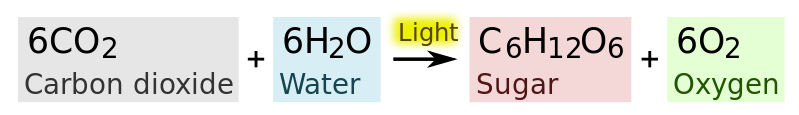 Phases
Photosynthesis occurs in 2 phases.
One is called light dependent because it needs light to occur 
The other is light independent because it can occur without sunlight.
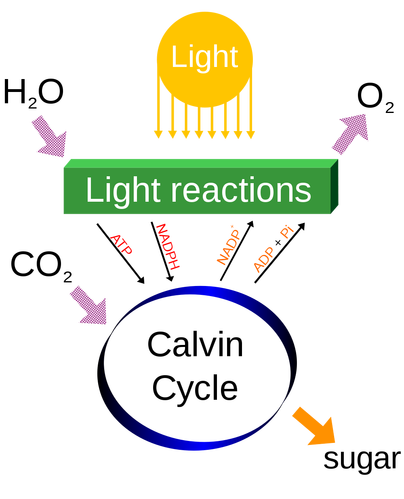 Phase 1: Light Reaction
The first step in photosynthesis is the absorption of light.
Chloroplasts are large organelles that contain pigments that capture sunlight energy. In plants they are mainly found in the leaves.
The main pigment in the chloroplasts is called chlorophyll
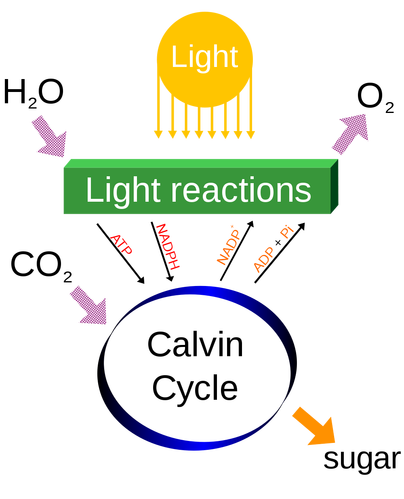 Phase 2: Dark Reaction
Since ATP is not a stable molecule plants need to convert that energy into a more stable molecule. 
The second stage of photosynthesis is the Calvin Cycle and ATP is converted into sugars such as glucose.
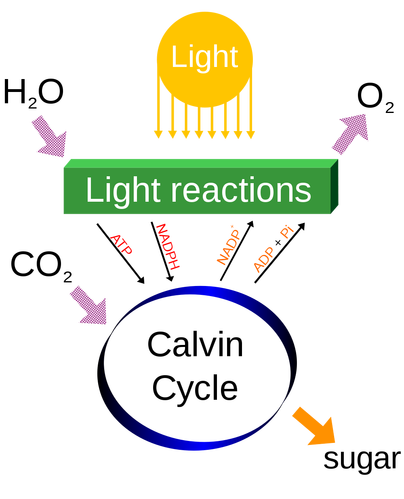 Alternative Pathways
Some plants live in environments where carrying out photosynthesis is difficult. 
Some plants live in environments where water is not abundant and they need to conserve the water they do have.
 They do alternative forms of photosynthesis so they don’t lose too much water.
CELLULAR RESPIRATION
Cellular Respiration
Organisms obtain energy in a process called cellular respiration. 
Reverse of photosynthesis
Has 2 stages.
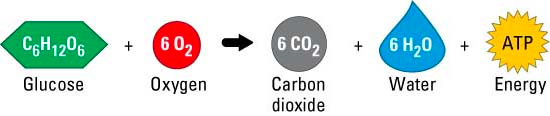 Glycolysis
The first stage is  glycolysis and is an anaerobic process.
Anaerobic means without oxygen.
Two molecules of ATP and two molecules of NADH are produced.
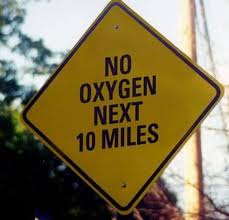 The Kreb Cycle and Electron Transport
The second stage is aerobic which requires oxygen.
During the Kreb cycle we make two more ATP and release CO2.
Electron Transport is the final stage in cellular respiration and it produces 36 ATP.
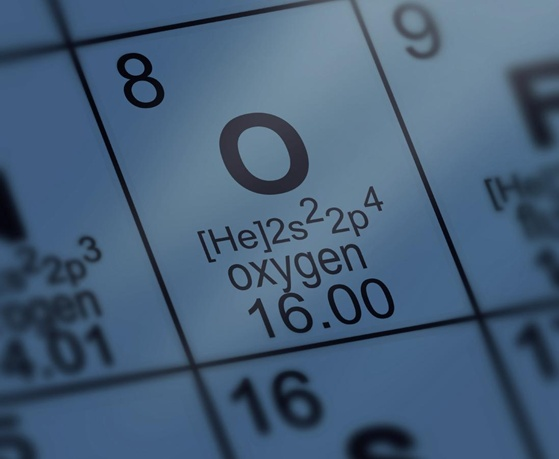 Fermentation
Fermentation occurs for a short time when oxygen levels are low.
The two types of fermentation are lactic acid and alcohol.
Lactic acid fermentation occurs in muscle cells during strenuous activities and causes you to feel sore.
Alcohol fermentation occurs in yeast and some bacteria.